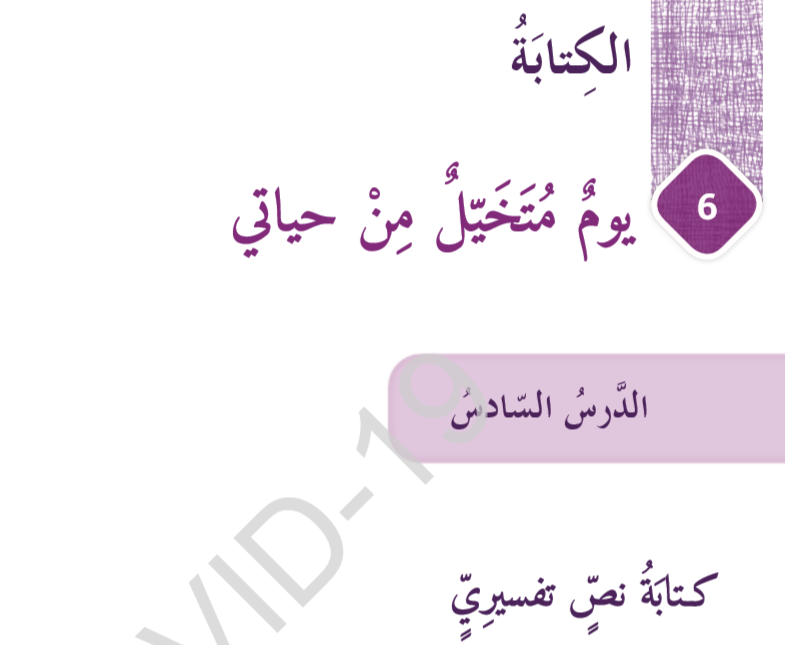 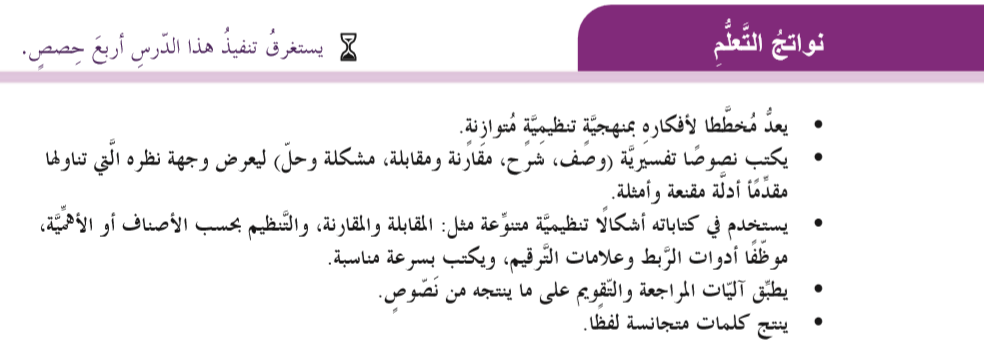 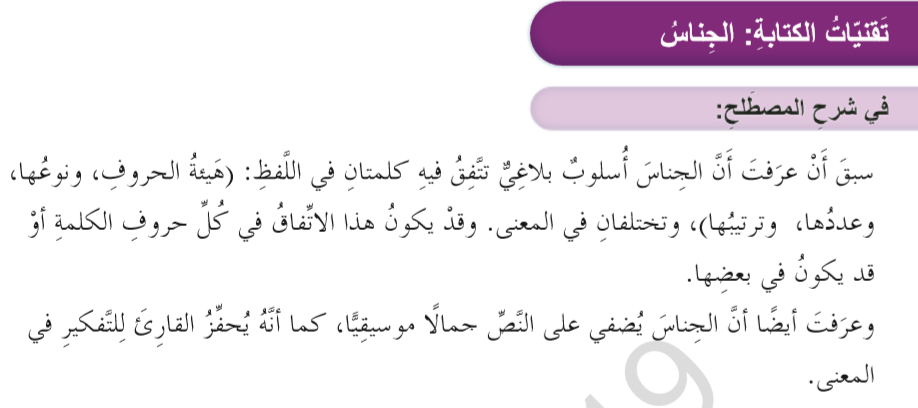 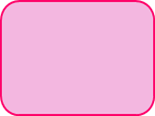 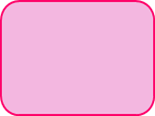 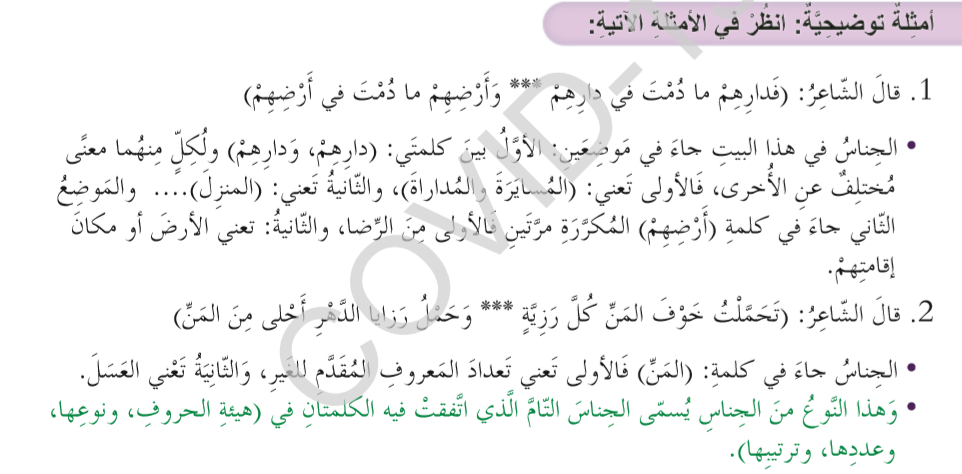 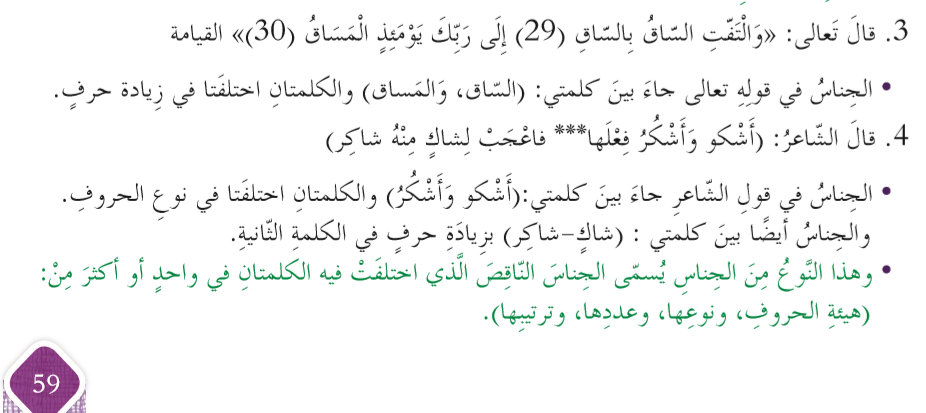 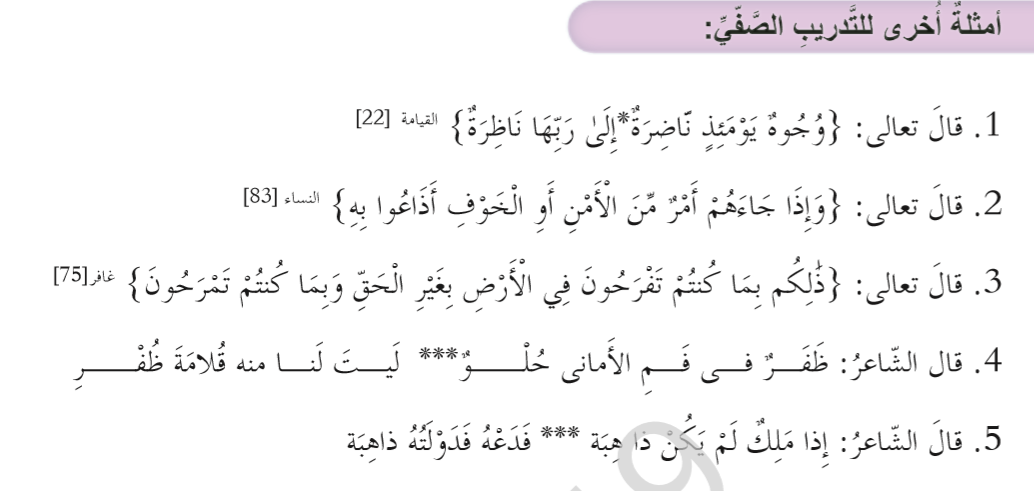 جناس ناقص
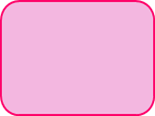 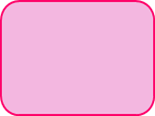 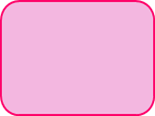 جناس ناقص
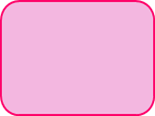 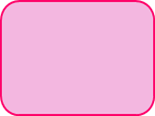 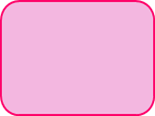 جناس ناقص
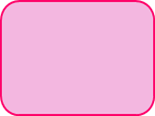 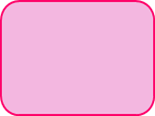 جناس ناقص
جناس تام
يتم تكليف الطلاب بكتابة الإجابات ، وعرضها على الزملاء ، ثم تعرض الإجابات الصحيحة
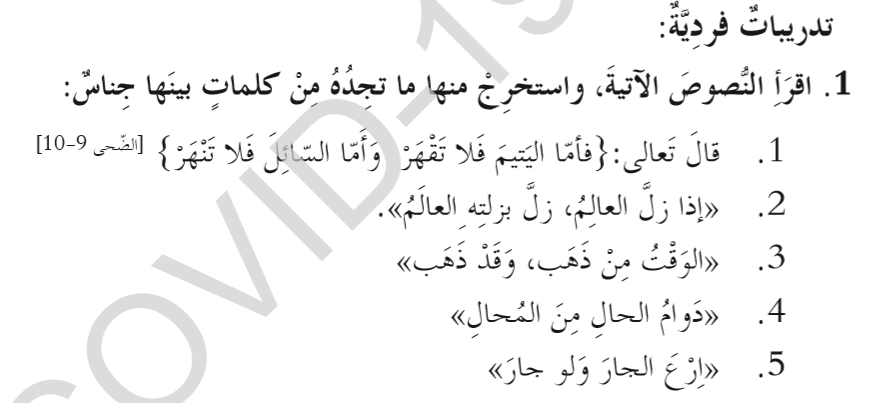 جناس ناقص
جناس ناقص
جناس تام
جناس ناقص
جناس تام
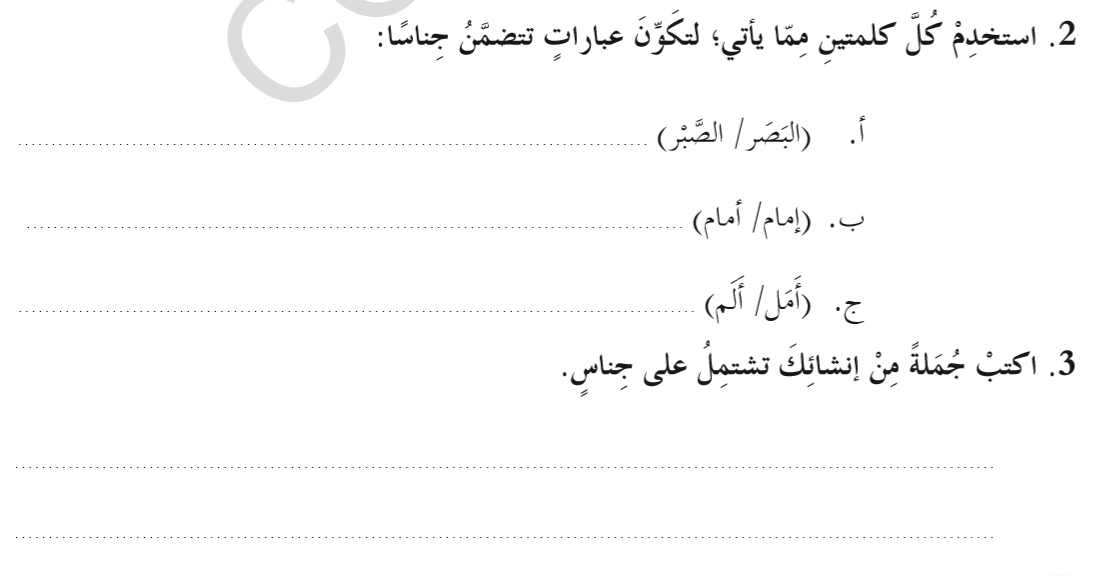 غض البَصَر عن المحارم نوع من الصَّبْر
يقف الإِمام أَمام المصلين
ربّ اجعلي من كل ألم أملا
اللهم حسّن خُلُقي كما حسّنت خَلْقي
الخيل معقود بنواصيها الخير
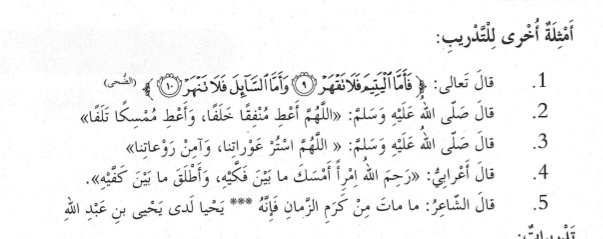 أنشطة إضافية للجناس
جناس ناقص
جناس ناقص
جناس ناقص
جناس ناقص
جناس تام
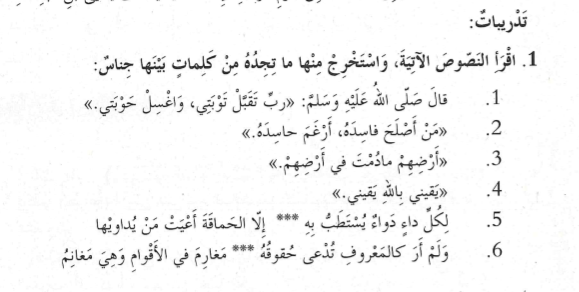 جناس ناقص
جناس ناقص
جناس تام
جناس تام
جناس ناقص
جناس ناقص
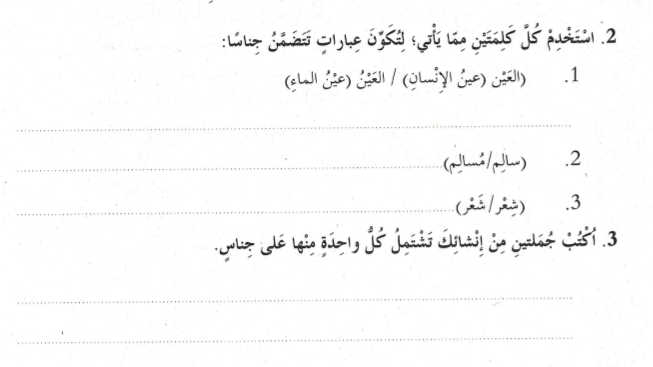 العين تُسرُّ برؤية عين الماء
سالم رجل مسالم
ويل شِعْرِي من سواد شَعْرك ، كيف يوفيه؟
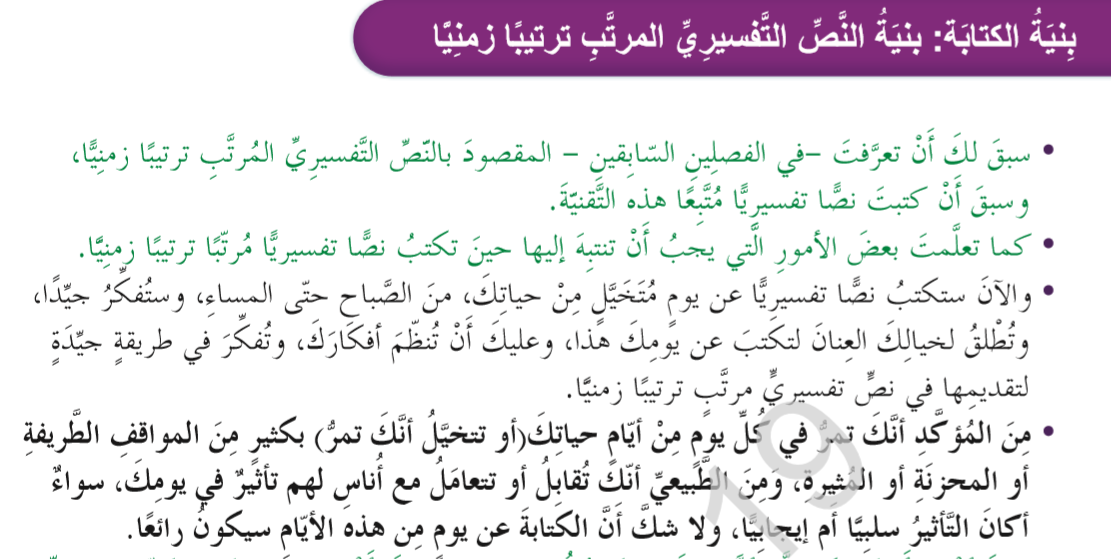 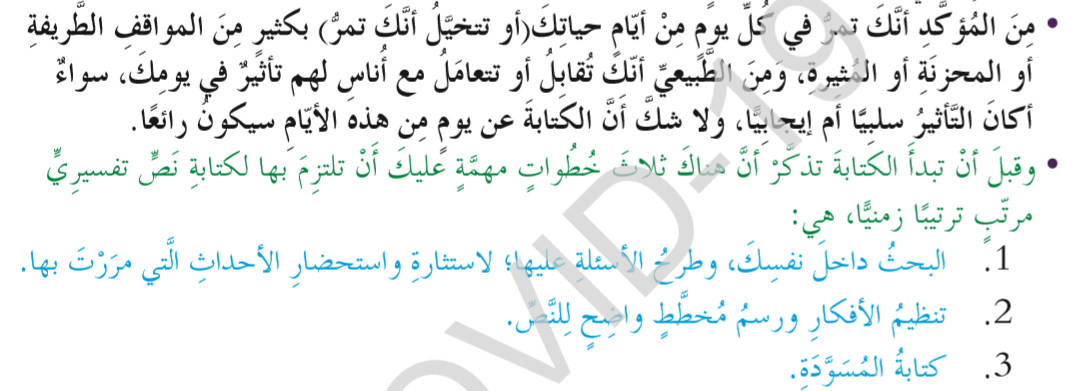 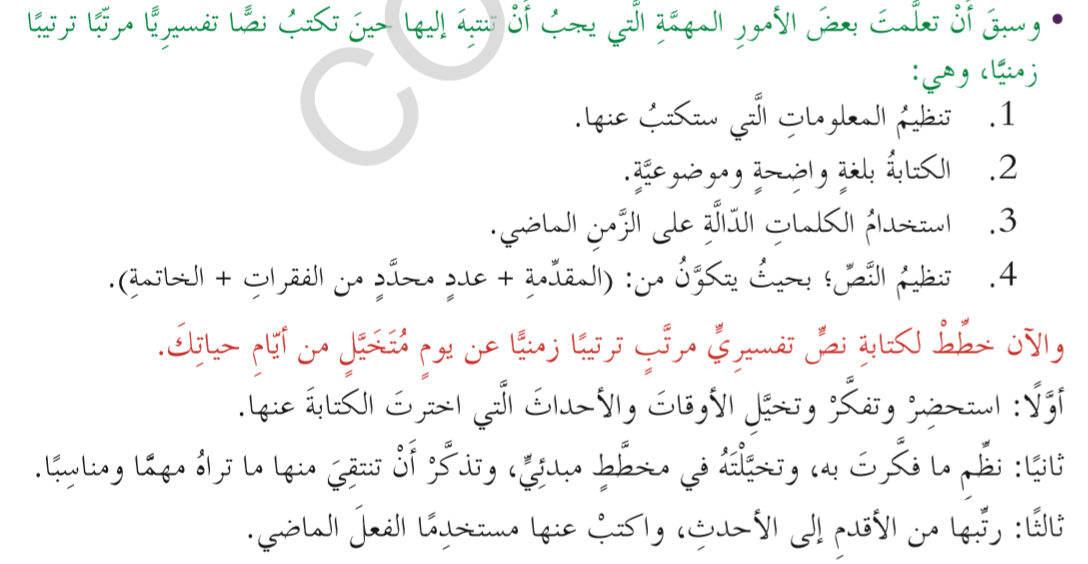 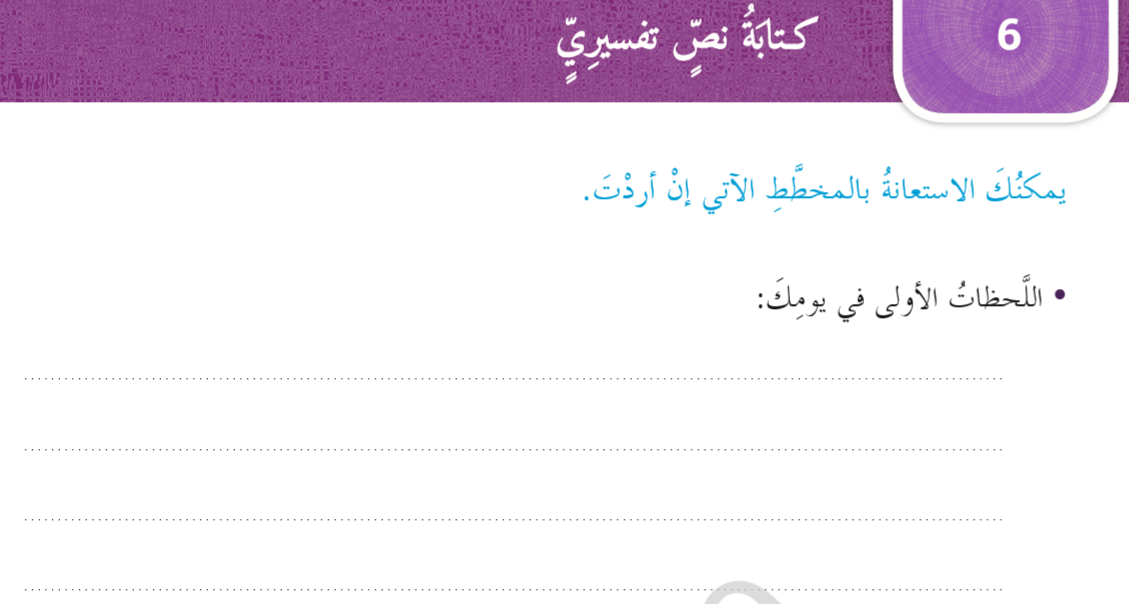 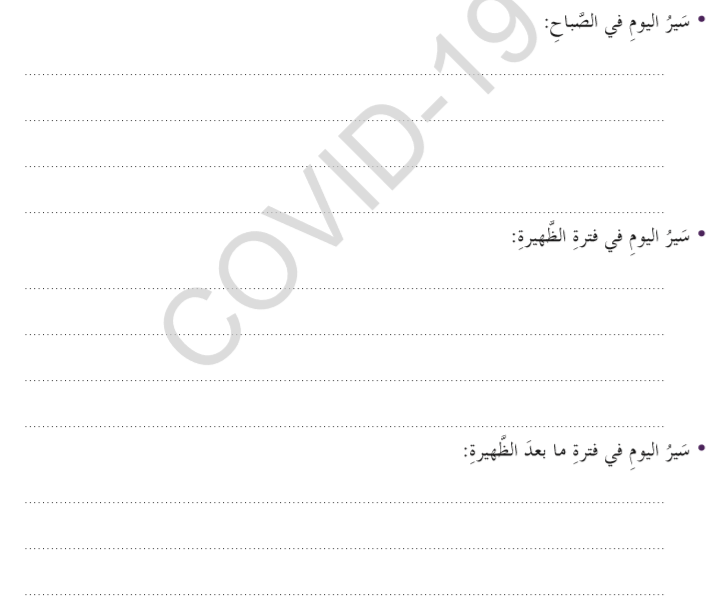 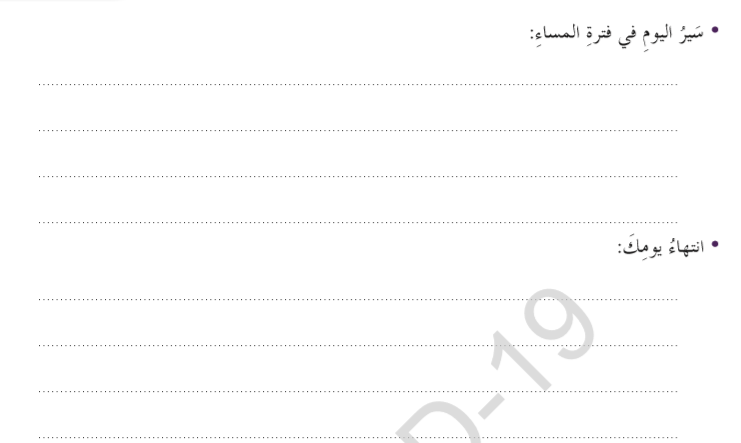 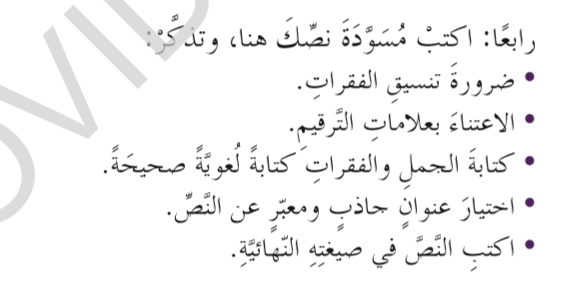 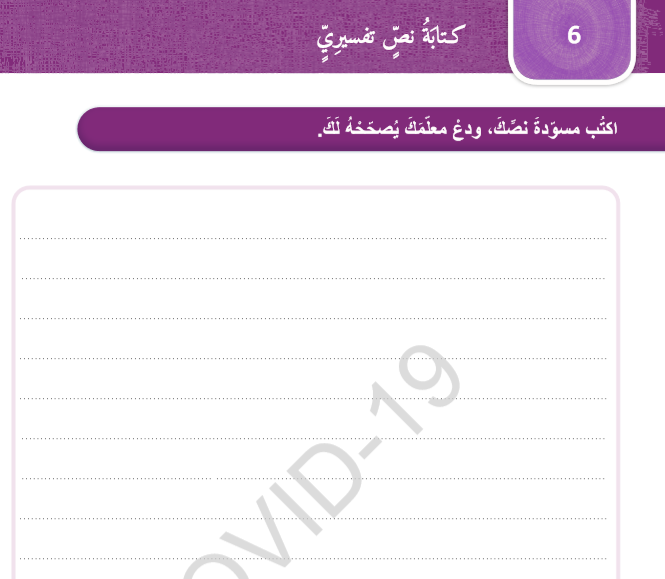